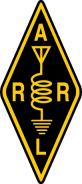 Training Volunteers
The ARRL
Introduction to Emergency Communication Course
EC-001 (2011)
Session Three
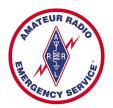 [Speaker Notes: Make sure you have modified the Name and Date.

Display this screen as students are arriving for class.]
Reminder
Complete two DHS/FEMA Courses
IS-100.b Introduction to ICS
IS-700 National Incident Management System
Http://training.fema.gov/IS/NIMS.asp
[Speaker Notes: ARRL conditions!

The two ICS courses must be complete before taking the final exam.]
Session Three Topic
Session 1 – Topics 1, 2, 3, 4, 5a, 5b
Session 2 – Topics 6, 7a, 7b, 7c, 7d, 8, 9, 10
Session 3 – Topics 11, 12, 13, 14, 15
Session 4 – Topics 16, 17, 18, 19, 20
Session 5 – Topics 21, 22, 23, 24, 25, 26, 27
Session 6 – Topics 28, 29, Summary, Final Exam
[Speaker Notes: The course requires a total of 18 hours. 

If a student misses one class they can take a practice quiz for each lesson missed.

A student missing two sessions will be asked to take the course again.

A student missing the last session must wait for the next class and attend the final session for taking the exam again.

An exception would be two Field Examiners agreeing to give the exam at a mutually scheduled time.]
Topic 15 – Basic Message Handling Part 2
Message Handling Rules
Do not speculate
Public scanners
Make it clear what you mean – an estimate is an estimate
Pass exactly as written or spoken
Do not change or correct anything
Accuracy before speed
Document miscounts
[Speaker Notes: The standard ARRL Radiogram form is set up for hand copying with spaces for each word, but even if you are writing on whatever happens to be handy, grouping the words five to a line allows for a very quick count after the message is received.]
ARRL Numbered Radiograms
Standardize list of often-used phrases
Two Groups
Emergency has 26 phrases
Routine has 21 phrases
All preceded by ARL
ARL FORTY SIX (count as three words)
ARL in the count block
Ex: ARL7 means there are 7 words in the text area of this ARRL Numbered Radiogram
Decode before delivery
[Speaker Notes: The standard ARRL Radiogram form is set up for hand copying with spaces for each word, but even if you are writing on whatever happens to be handy, grouping the words five to a line allows for a very quick count after the message is received.]
Copying Hints
When copying the text of a message by hand, receiving stations should write five words on each line, (or ten words per line if using a keyboard)

There can be requirements for formats that are unique to an individual agency or type of emergency  
Work with each served agency before the emergency to see which format will best fulfill their needs
[Speaker Notes: The standard ARRL Radiogram form is set up for hand copying with spaces for each word, but even if you are writing on whatever happens to be handy, grouping the words five to a line allows for a very quick count after the message is received.]
Logging and Record Keeping
Accurate record of formal messages handled and various aspects of your station's operation can be very useful 
Required by law in some cases
Some agencies, your log becomes a legal document and may be needed at some later time should an investigation occur 

Include enough detail to be meaningful later on, especially the date and an accurate time
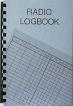 What to Log
All incoming and outgoing messages 
Name of the sender, 
Addressee, 
Station that passed the message to you, 
Station to whom the message was sent, 
Message number, and the times in and out. 

Keep the written copy of each message in numerical order for future reference

Log which operators are on duty for any given period, and record any significant events at your station
[Speaker Notes: These might include changes in conditions, power failures, meals, new arrivals and departures, equipment failures, and so on.

In addition to the log, copies of all messages should be kept and catalogued for easy retrieval if needed later for clarification or message tracking. Many operators make notes about when the message was received and sent, and to and from whom, directly on the message form itself. This helps speed up tracking later on. Never rely on your memory.

At a station with little traffic, all information can be included in one chronological log. However, if a large number of messages are being handled and you have a second person to handle logging, separate logs can make it faster and easier to locate information if it is needed later. You might keep one log for incoming messages, one for outgoing messages, and a third for station activities. The NCS will also need to keep a log of which operators are assigned to each station, and the times they go on and off duty. 


Should informal messages be logged? This is usually up to the stations involved, and depends on the circumstances. Even informal messages can contain important details that may be need to be recalled later. Emergency or Priority messages of any kind, even unwritten messages, should always be logged. Some net control operators like to log every message or exchange, no matter how inconsequential. Others like to log only those with potentially important details.]
Log Formats
At a station with little traffic, all information can be included in one chronological log 

If a large number of messages are being handled and you have a second person to handle logging, separate logs can make it faster and easier to locate information if it is needed later
One log for incoming messages
One for outgoing messages 
A third for station activities
Who Should Log?
Low net activity – NCS
Busy – second person
Duplicate logs – backup NCS

Individual operators
Good trainee position
Hints and Techniques
Clear and legible
Block letters on lined forms
Legal logs are written in ink
Keep in a binder – chronologically
Copy scratch notes as soon as possible
Message Authoring
Pure Communicators are not in a position to create messages
No direct authority
Do not! “Just take care of it”
Training will enhance your position
Emcomm related messages
Message Security & Privacy
Never totally secure over Amateur Radio
Reporters in disaster prone areas
Private information after the disaster
Use secure modes of communications
Informal Messages
Can and will change after it passes through communicators
Ten Ways Radiograms Get Messed Up
Poor atmospheric propagation

Hearing or Vision ability of the Receiving Operator.

Desire of the Receiving Operator to “edit” the message or to “correct errors”.

The ability of the human mind to transpose letters and words 

Lack of use of the “copy” and “paste” features of a computer.

Inadequate use of phonetic spelling of words.
Receiving Operator has inadequate penmanship or typing ability. 

Sending Operator Sends or Speaks too fast.

Receiving Operator is reluctant to ask the Sending Operator to Slow Down, or to ask for multiple “repeats”.

When “manual” modes (voice, cw, RTTY, Delivery via telephone) are used, a procedure is not used by the Sending person to verify that the Receiving person has apparently acquired the message correctly.
Summary
Any questions before the quiz?
Time  for  a Quiz
Take 30 Seconds adjust your workspace
30
Seconds
20
Seconds
10
Seconds
9
Seconds
8
Seconds
7
Seconds
6
Seconds
5
Seconds
4
Seconds
3
Seconds
2
Seconds
1
Seconds
Let's get started!
Topic 15 Question
As part of an EMCOMM group handling message traffic in an emergency, you are asked to forward a message that contains typographical errors. Which of the following is your best course of action?
Delay sending the message
Forward the message exactly as received
Return the message to the originating station
On your own, correct the error in the message and forward it
Topic 15 Question
As part of an EMCOMM net handling message traffic in an emergency, you are asked to forward a message in a non-standard format. Which of the following is your best course of action?
Delay sending the message until you have conferred with the originator
Return the message to the originator
On your own, rewrite the message in proper format and forward it
Forward the message exactly as received
Topic 15 Question
You have been asked to send an ARRL Radiogram dealing with birthday greetings. Which of the following is the correct format for the message?
"ARRL 46“
"ARL 46“
"ARL FORTY SIX“
"ARRL FORTY SIX"
Topic 15 Question
When delivering an ARRL numbered radiogram, which should be done?
Deliver the message exactly as received
Deliver the message exactly as received but add your own written explanation
Decode the message into plain language before delivery
Deliver the message exactly as received but add your own verbal explanation
Topic 15 Question
During an emergency, service messages should only be sent for which of the following categories of message?
Emergency, Priority, Welfare and Routine
Emergency, Priority and Welfare
Priority and Welfare
Emergency and Priority
Any Questions Before Ending This Session?
End Session